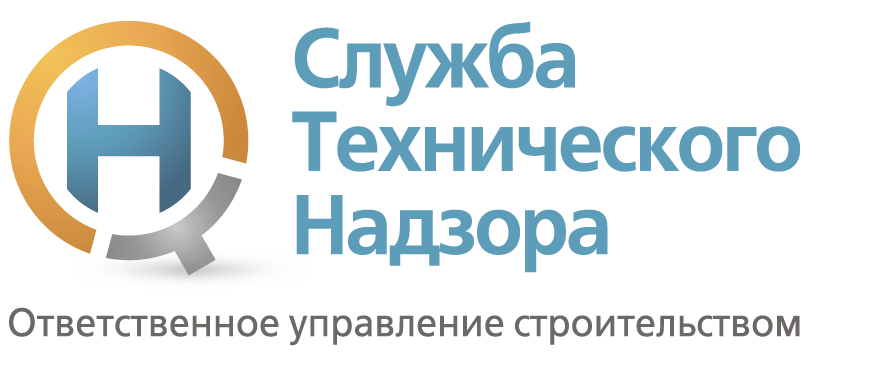 Основные подходы к организации, выполнению и контролю работ по капитальному ремонту многоквартирных жилых домов
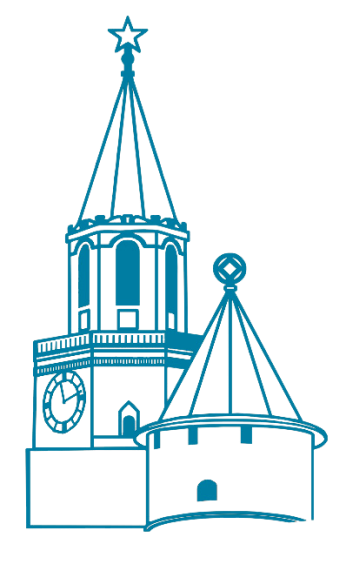 Докладчик: директор МУП «СТН» г.Казани, 
А.Ю.Гудзь
Обрушения жилых домов
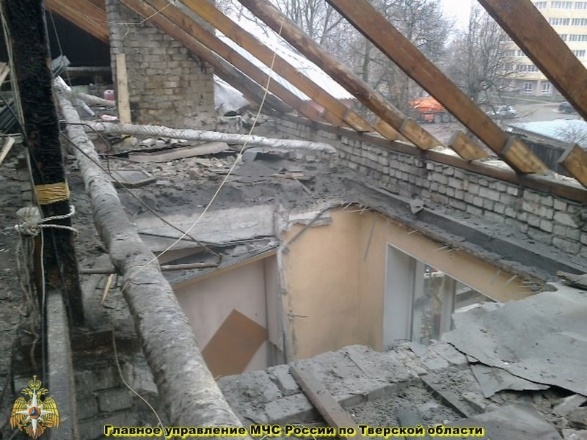 7 ноября 2014 года. г. Тверь
Обрушение кровли 2-этажного жилого дома в ходе капремонта 
В момент обрушения в квартире находились мать и дочь, женщина погибла сразу.
Основные причины обрушений
зданий и сооружений
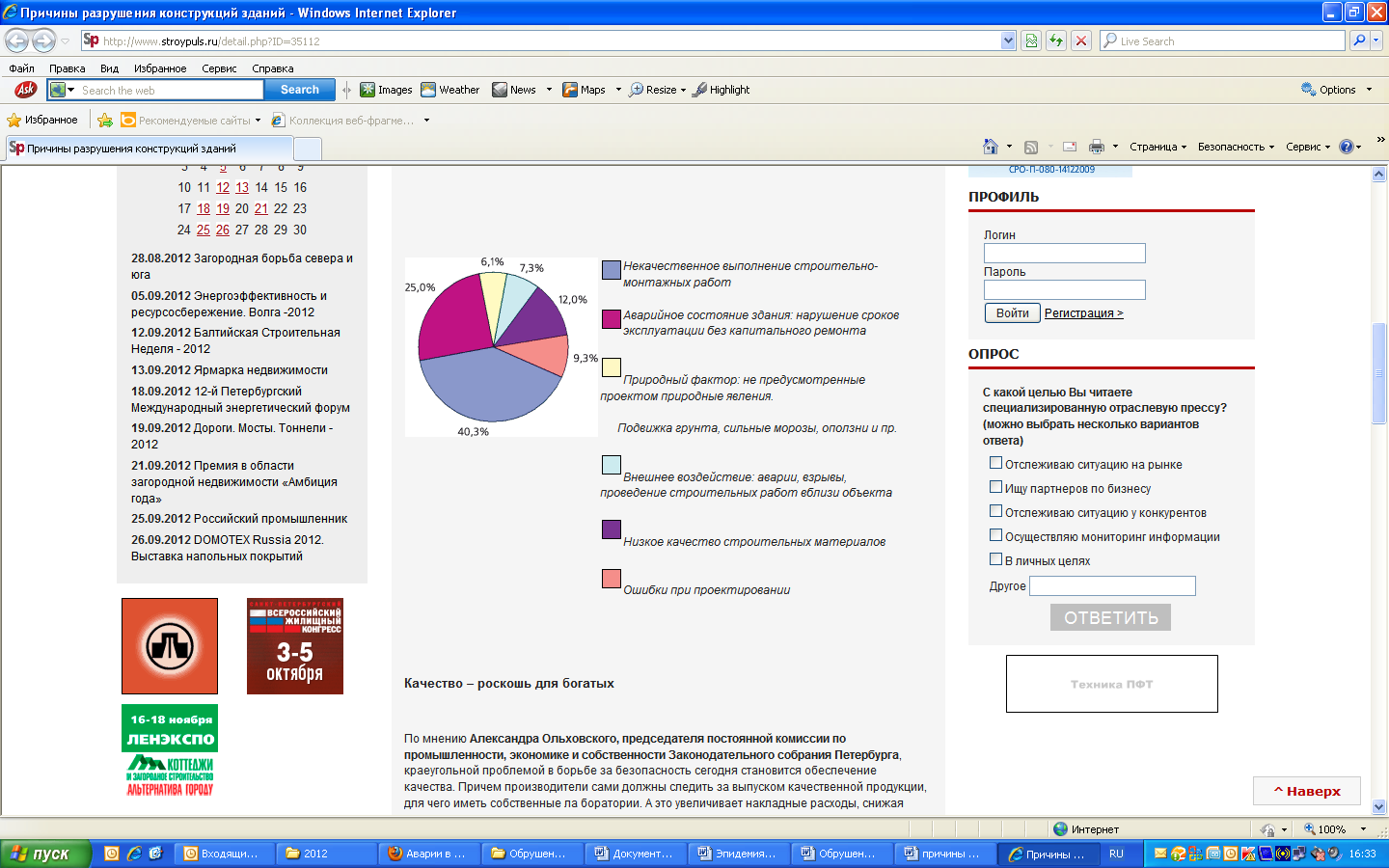 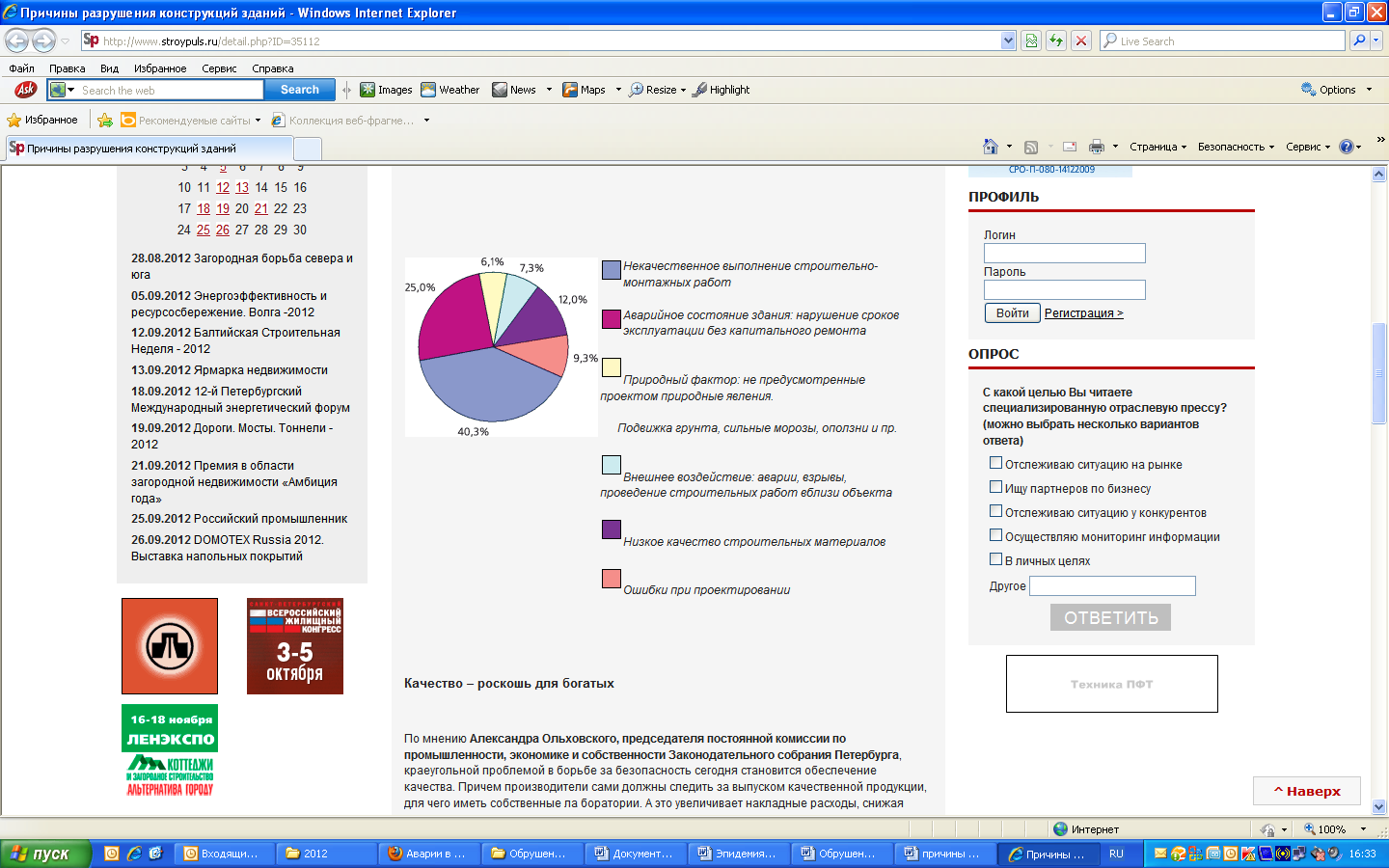 Риски региональных операторов
>>> Выделяется 5 групп рисков, возникающих вследствие выполнения региональными фондами всего комплекса работ по организации и контролю капитального ремонта.
Риски при капитальном ремонте МКД
Финансовые риски

например, некорректное планирование стоимости капремонта
Организационные риски

например, доступа для обследования общедомового имущества
Риски качества

например, некачественная проектно-сметная документация
Риски безопасности
 
например, несчастные случаи из-за нарушения техники безопасности
Юридические риски

например, судебные тяжбы с участниками капремонта
Риски при капитальном ремонте МКД
Финансовые риски
Риски качества
Юридические риски
Организационные риски
Риски безопасности
Образование нового потенциального недоремонта жилищного фонда
Участники программы капитального ремонта
в Казани и Республике Татарстан
Министерство строительства, архитектуры и ЖКХ РТ
Комитет ЖКХ г.Казани
Региональный оператор
Администрации районов
Жилищная инспекция
Управляющие организации
Служба технического надзора
Подрядные организации
Собственники помещений
Участники капитального ремонта
Министерство строительства, архитектуры и ЖКХ Республики Татарстан
Формирует и защищает заявку в Фонде содействия реформированию ЖКХ на предоставление финансовой поддержки на проведение капремонта
Организовывает взаимодействие участников 
капремонта
Согласовывает муниципальные программы
Определяет объемы финансирования
Участвует в отборе подрядных организаций
 и подготовке отчетов
Участники капитального ремонта
Комитет жилищно-коммунального хозяйства
Формирует муниципальную адресную программу капремонта на соответствующий год
Предоставляет в Министерство строительства документы о выполнении условий предоставления
 финансовой поддержки
Согласовывает акты выполненных работ
Обеспечивает софинансирование средств местного бюджета
Контролирует ход работ
Предоставляет отчетность по программе
Участники капитального ремонта
Региональный оператор
Осуществляет сбор и хранение средств, предназначенных для проведения капремонта
Проводит отбор подрядных организаций,
Заключает договоры на выполнение работ по капремонту
Производит финансирование и отслеживает 
целевое использование средств
Подписывают акты выполненных работ 
формы КС-2
Участвуют в приемке работ и домов 
после капитального ремонта
Участники капитального ремонта
Управляющая организация
Организует работу по изготовлению ПСД
Организует квалификационный отбор
Передает объекты под производство работ
Организует работу с жителями домов
Участники капитального ремонта
Администрации районов
Формируют программу капремонта по району
Участвуют в отборе подрядных организаций
Координируют согласование сроков выполнения капремонта домов и наружных инженерных сетей
Организуют разъяснительную работу с собственниками, нанимателями и арендаторами МКД
Контролируют ход работ и участвуют в приемке работ
Участники капитального ремонта
Государственная жилищная инспекция
Согласовывает дефектные ведомости
Участвует в отборе подрядных организаций
Регистрирует договоры подряда
Осуществляет контроль за ходом работ
Участвует в приемке выполненных работ
Участники капитального ремонта
Служба технического надзора
Контролирует ход изготовления ПСД
Осуществляет строительный контроль
Готовит оперативную информацию о ходе работ
Участвует в приемке работ и домов 
после капитального ремонта
Ведет единую техническую политику
Участники капитального ремонта
Подрядные организации
Проводят входной контроль документации
Выполняют ремонтные работы
Оформляют акты выполненных работ
Участники капитального ремонта
Собственники помещений
Участвуют в контроле выполнения работ
Согласовывают акты выполненных работ 
формы КС-2
Участвуют в приемке работ и домов 
после капитального ремонта
Предупреждение рисков
1. Финансовые риски
Риски:
Недосбор средств населения;
Некорректное планирование стоимости капитального ремонта и, как следствие, непредвиденная экономия, либо недостаток финансовых средств;
Применение некорректных расценок;
Завышение объемов и стоимости выполненных работ.
Предупреждающие меры:
включение строки «оплата за капитальный ремонт» в общую счет-фактуру по квартире (Управляющие компании);
разработка предельных стоимостей по видам строительных работ (Минстрой РТ);
формирование типовых смет с применением корректных расценок (Служба стройконтроля);
осуществление контроля в части замеров объемов выполненных работ и проверка актов выполненных работ формы КС-2 (Служба стройконтроля).
Предупреждение рисков
2. Организационные риски
Риски:
Удаленность объектов территориально в пределах региона;
Некорректное формирование программ капремонта в связи с отсутствием информации о фактическом состоянии конструктивных элементов МКД;
Отсутствие доступа для обследования общедомового имущества;
Отсутствие информации о возможности доступа в квартиры;
Отсутствие информации о проблемах в эксплуатации конкретного жилого дома;
Отсутствие возможности влияния на собственников, нанимателей и арендаторов МКД.
Предупреждающие меры:
вовлечение управляющих компаний в процесс организации капитального ремонта, имеющих наиболее полную информацию о состоянии курируемых домов;
привлечение служб строительного контроля на местах для обеспечения оперативного контроля хода работ;
проведение администрациями районов разъяснительной работы с собственниками, нанимателями и арендаторами МКД.
Предупреждение рисков
3. Риски, влияющие на качество работ
Предупреждающие меры:
проведение процесса проектирования управляющими компаниями, в частности составление дефектных ведомостей с выходом на объекты, оформление технических заданий;
осуществления строительного контроля как подрядной организацией, так и службой заказчика; 
еженедельный контроль сроков и хода производства работ вышестоящими органами - Комитетом ЖКХ города Казани, администрациями районов, Жилинспекцией РТ.
Риски: 
Некорректно составленные дефектные ведомости;
Неграмотно составленное техническое задание на проектирование; 
Некачественная и несвоевременная проектно-сметная документация;
Нарушения технологии производства работ, а также строительных норм и правил;
Применение некачественных, недолговечных  материалов;
Срыв сроков производства работ;
Некорректное ведение исполнительной документации.
Предупреждение рисков
4. Риски, влияющие на безопасность
Риски:
Преждевременное ухудшение эксплуатационных свойств конструктивных элементов и их возможные разрушения;
Угроза жизни и здоровью населения вследствие применения некачественных материалов;
Риски несчастных случаев при производстве работ из-за нарушения рабочими техники безопасности.
Предупреждающие меры:
осуществление строительного контроля;
осуществление дополнительного контроля Жилищной инспекцией в части проверки соблюдения правил техники безопасности на объектах с фотофиксацией.
Предупреждение рисков
5. Юридические (правовые) риски
Риски:
Судебные тяжбы с участниками капитального ремонта, нанимателями, собственниками, арендаторами многоквартирных домов и как следствие дополнительные затраты, связанные с возмещением ущерба;
«Проблемы» с надзорными органами (УБЭП, Прокуратура, Росфиннадзор, Счетная палата).
Юридические (правовые) риски снимаются при реализации всех вышеуказанных мер.
Порядок организации, выполнения и контроля работ по капитальному ремонту многоквартирных жилых домов
1
2
3
4
5
Изучение нормативно-правовой базы
Формирование краткосрочной программы капитального ремонта МКД
Предпроектная подготовка объектов
Разработка проектно-сметной документации
Отбор организаций для выполнения работ по капитальному ремонту МКД
Порядок организации, выполнения и контроля работ по капитальному ремонту многоквартирных жилых домов
6
7
8,9
10
11
Передача объекта под производство работ
Организация стройплощадки
Выполнение работ и проведение контроля
Приемка выполненных работ
Контроль технического состояния отремонтированных объектов 
в гарантийный период
1
Изучение нормативно-правовой базы
Жилищный кодекс РФ;
Градостроительный кодекс РФ;
Глава 37 Гражданского кодекса РФ;
Федеральный закон от 21.07.2007 N185-ФЗ «О Фонде содействия реформированию жилищно-коммунального хозяйства»;
Постановление Правительства РФ от 21.06.2010 N468 «О порядке проведения строительного контроля при осуществлении строительства, реконструкции и капитального ремонта объектов капитального строительства»;
Постановление Правительства РФ от 13.08.2006 N491 «Об утверждении Правил содержания общего имущества в многоквартирном доме и правил изменения размера платы за содержание и ремонт жилого помещения …»;
Постановление Госстроя РФ от 27.09.2003 N170 "Об утверждении Правил и норм технической эксплуатации жилищного фонда» и др.
Виды работ по капитальному ремонту, выполняемые за счет средств региональных Фондов
1
Изучение нормативно-правовой базы
>>> Перечень работ и услуг по капитальному ремонту общего имущества в МКД (ч.1 ст.166 ЖК РФ):
Ремонт внутридомовых инженерных систем электро-, тепло-, газо-, водоснабжения, водоотведения;
Ремонт или замену лифтового оборудования, признанного непригодным для эксплуатации, ремонт лифтовых шахт;
Ремонт крыши;
Ремонт подвальных помещений, относящихся к общему имуществу в МКД;
Ремонт фасада;
Ремонт фундамента МКД.
Виды работ по капитальному ремонту, выполняемые за счет средств региональных Фондов
1
Изучение нормативно-правовой базы
>>> Дополнительные виды работ и услуг по капитальному ремонту общего имущества в МКД (ч.2 ст.166 ЖК РФ):
Утепление фасада;
Переустройство невентилируемой крыши на вентилируемую крышу;
Устройство выходов на кровлю;
Установка коллективных (общедомовых) приборов учета потребления ресурсов, необходимых для предоставления коммунальных услуг, и узлов управления и регулирования потребления этих ресурсов (тепловой энергии, горячей и холодной воды, электрической энергии, газа) и другими видами услуг и (или) работ.
Виды работ по капитальному ремонту, выполняемые за счет средств региональных Фондов
1
Изучение нормативно-правовой базы
>>> В случае, если:
 размер взноса на капитальный ремонт превышает минимальный (по решению собственников),
 работы и услуги финансируются за счет средств государственной поддержки, предоставляемой субъектом РФ, 
Финансовые средства также могут быть использованы для выполнения других видов работ и услуг (ч.3 ст.166 ЖК РФ; Нормативно-правовые акты субъектов РФ)
Полный перечень общедомового имущества определен в приложении к Постановлению РФ от 13.08.2006г №491 «Об утверждении правил содержания общедомового имущества МКД…»
2
Формирование краткосрочной программы капитального ремонта МКД
Организация технических осмотров МКД, планируемых к включению в краткосрочную программу;
Проведение общих собраний собственников МКД о капитальном ремонте и определении состава работ;
Подготовка заявки на включение в программу капитального ремонта;
Отбор домов для включения в краткосрочную программу капитального ремонта на основании критериев, установленных субъектом РФ;
Формирование краткосрочной программы в электронной системе «Мониторинга объектов жилищного фонда» и утверждение её исполнительным органом субъекта РФ.
Предпроектная подготовка объектов
3
Составление дефектных ведомостей по видам выполняемых работ и согласование с зональным органом Государственной Жилищной Инспекции субъекта РФ;
Получение технических условий на проектирование;
Формирование технического задания на проектирование капитального ремонта МКД.
Разработка проектно-сметной документации
4
Изготовление проектно-сметной документации (ПСД);
Проверка ПСД заказчиком на соответствие техническому заданию на проектирование;
Корректировка ПСД по замечаниям заказчика;
Экспертиза сметной документации (при необходимости проекта).
5
Разработка и утверждение порядка привлечения подрядных организаций для оказания услуг и (или) выполнения работ по капитальному ремонту МКД;
Проведение отбора подрядных и проектных организаций;
Заключение договора на организацию работ по проектированию;
Заключение договора на осуществление строительного контроля;
Заключение договоров на проектирование и выполнение работ;
Регистрация договоров подряда.
Отбор организаций для выполнения работ 
по капитальному ремонту МКД
Передача ПСД для проведения входного контроля подрядной организации;
Корректировка ПСД по замечаниям подрядной организации;
Передача утвержденной ПСД,  к производству работ;
Проведение мероприятий по подготовке объекта к производству работ (очистка подвальных и чердачных помещений, обеспечение доступа в помещения собственников и арендаторов);
Проведение общих собраний собственников с участием подрядной организации;
Заключение договоров на временное потребление электроэнергии и воды с балансодержателем сетей;
Определение точек подключения к инженерным сетям;
Передача объекта по акту приема-передачи подрядной организации;
Разработка проекта производства работ (ППР) подрядной организацией;
Передача зарегистрированного журнала производства работ подрядной организации.
6
Передача объекта под производство работ
7
Организация стройплощадки
Установка информационного щита;
Организация мест складирования материалов;
Организация бытовых помещений для размещения персонала подрядной организации;
Ограждение опасных зон;
Организация сбора строительных отходов;
Получение ордеров на земляные работы;
Получение разрешений на частичное перекрытие тротуаров и проездов.
8
Назначение приказами ответственных лиц по заказчику, подрядной организации и организации осуществляющей строительный контроль;
Создание рабочих и приемочных комиссий;
Ведение журнала по технике безопасности;
Ведение журнала производства работ;
Выполнение работ в соответствии с календарным графиком;
Организация оперативных совещаний;
Оформление исполнительной документации;
Оформление актов выполненных работ формы и справок формы  КС-2, КС-3, КС-6а;
Работа с обращениями жителей, собственников и арендаторов нежилых помещений.
Выполнение работ
9
Строительный контроль подрядчика;
Строительный контроль заказчика;
Периодический контроль Жилищной Инспекции;
Организация совещаний  и объездов органами исполнительной власти;
Организация и ведение претензионной работы;
Проведение контрольных обмеров, проверка и согласование актов выполненных работ формы КС-2;
Контроль за устранением замечаний  жителей, собственников и арендаторов нежилых помещений.
Контроль выполнения работ
Приемка выполненных работ
10
Организация деятельности рабочих комиссий;
Контроль устранения выявленных замечаний рабочей комиссии;
Организация деятельности приемочных комиссий;
Оформление акта приемки законченного капитальным ремонтом объекта в эксплуатацию.
Контроль технического состояния отремонтированных объектов в гарантийный период
11
Проведение периодических технических осмотров;
Организация работ по устранению выявленных дефектов в период гарантийных обязательств;
Выполнение профилактических работ по обслуживанию и текущему ремонту МКД.
Капитальный ремонт – строительный процесс
>>> Регламентируется существующими задолго до создания региональных операторов законодательными актами, нормами и правилами, актуализируемыми на основании соответствующих текущих изменений.
Процесс капитального ремонта – 
многофункциональный процесс
>>> Включающая в себя широкий спектр вопросов, решать которые одному региональному оператору не под силу. Конечный результат зависит от качественной и эффективной работы всех участников процесса.
>>> Система капитального ремонта, выстроенная на основе существующих нормативных требований, работает в любых условиях финансирования.